Solar Powered Unmanned Aerial Vehicle (UAV)
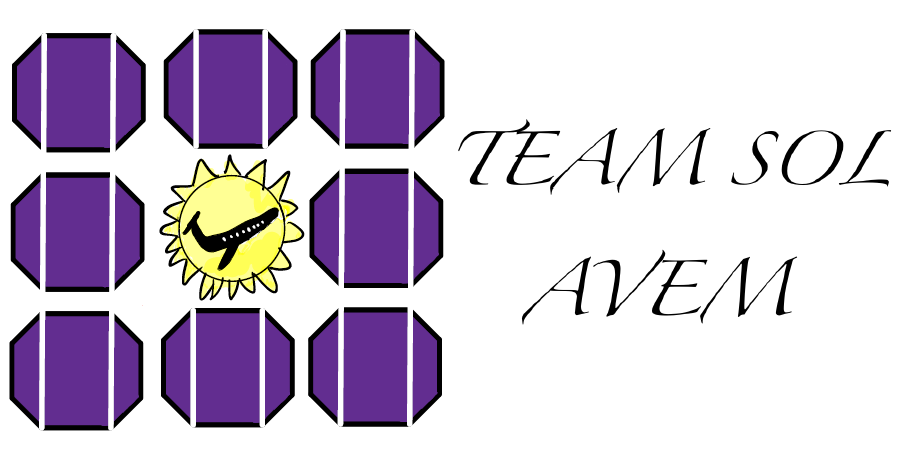 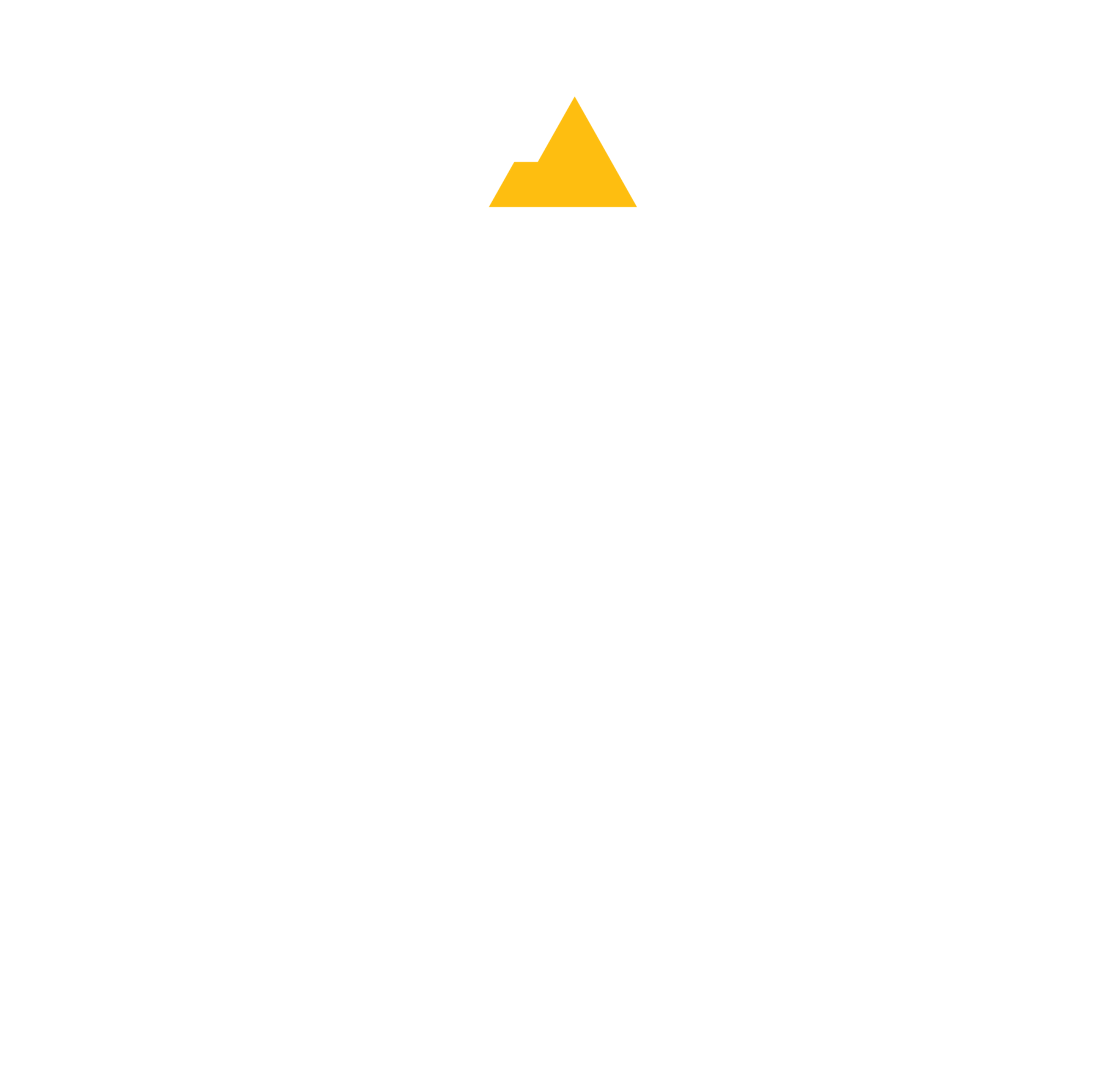 Mitchell Anderson, Joel Freedman, Gage King & Radley Rel
College of Engineering, Informatics and Applied Sciences, Northern Arizona University, Flagstaff, AZ 86011
FINAL SPECIFICATIONS
ABSTRACT
AIRCRAFT SUBSYSTEMS
DESIGN ITERATIONS
Renewable energy is currently surpassing gas and oil in efficiency and ROI [3]. Therefore, renewable technologies such as wind power and photovoltaic cells (solar power) are being applied to every industry. Team Sol Avem is a multidisciplinary capstone team comprised of four Mechanical Engineers and two Electrical Engineers studying out of Northern Arizona University. The goal of this capstone project was to design and manufacture an aircraft that would utilize the sun’s energy to prolong its original flight duration. We approached this problem by completing extensive research in the field of aerospace and renewable technology to aid in the design of our delta shaped, solar powered flying wing. We constructed multiple iterations, learning from each failure and applying it to the next. We conclude that a single wing aircraft with an area of 6.8 ft2 , weight of 6.1 lb. and 24 C60 solar cells integrated, can achieve one and a half times the flight only using batteries. We believe these findings could be introduced into the aerospace industry for future research. The principles can be used to survey large bodies of land with limited input or possibly be integrated with current aerospace projects. The possibilities are endless.
A remote-controlled aircraft is primarily comprised of the following subsystems: Airfoil, Wing Design, Control and Electronic Systems. When these systems are correctly sized and assembled flight is inevitable. The moto for each subsystem is K.I.S.S (Keep It Simple Stupid).
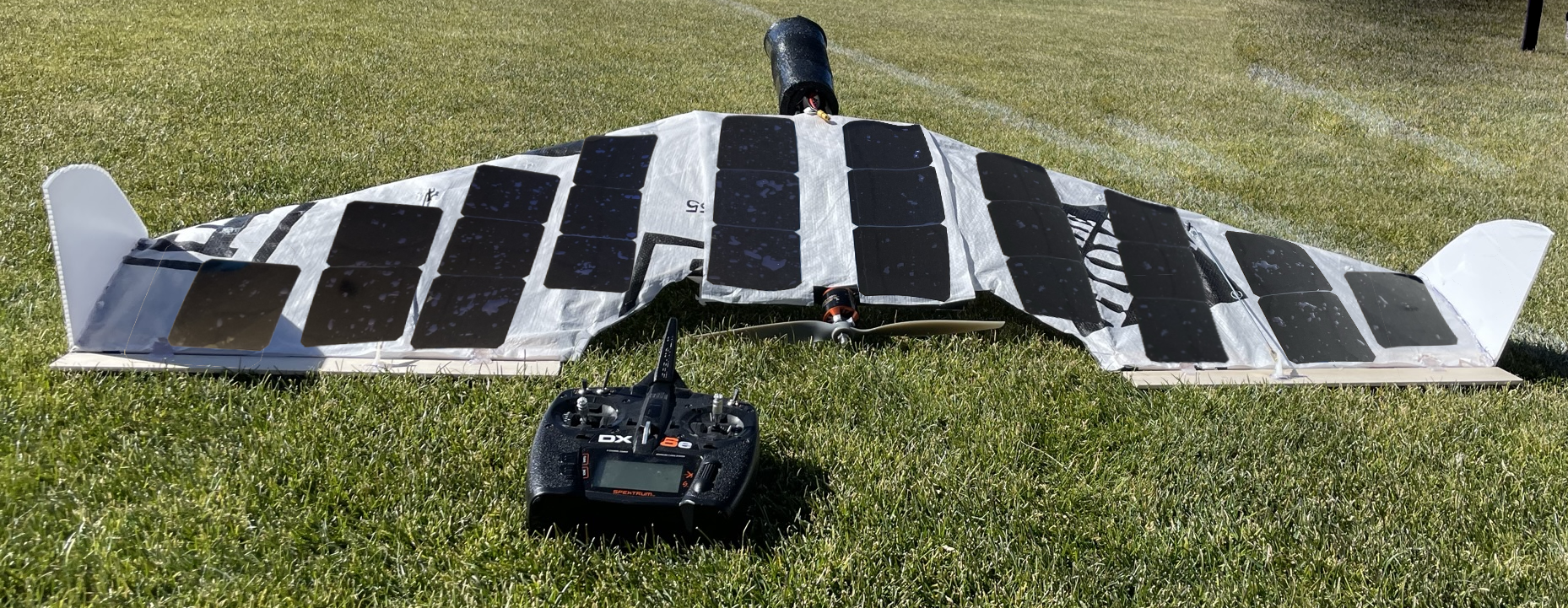 Iteration 1: Low Fidelity Prototype
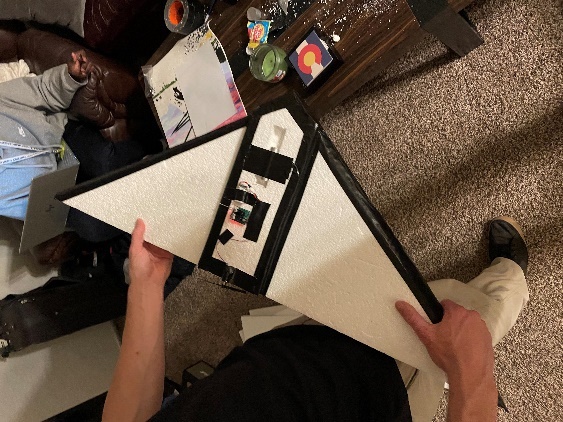 Proof of concept
Not to scale
Incorrect components
Airfoil: Clark Y
Wing: Delta
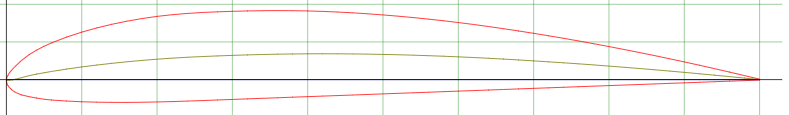 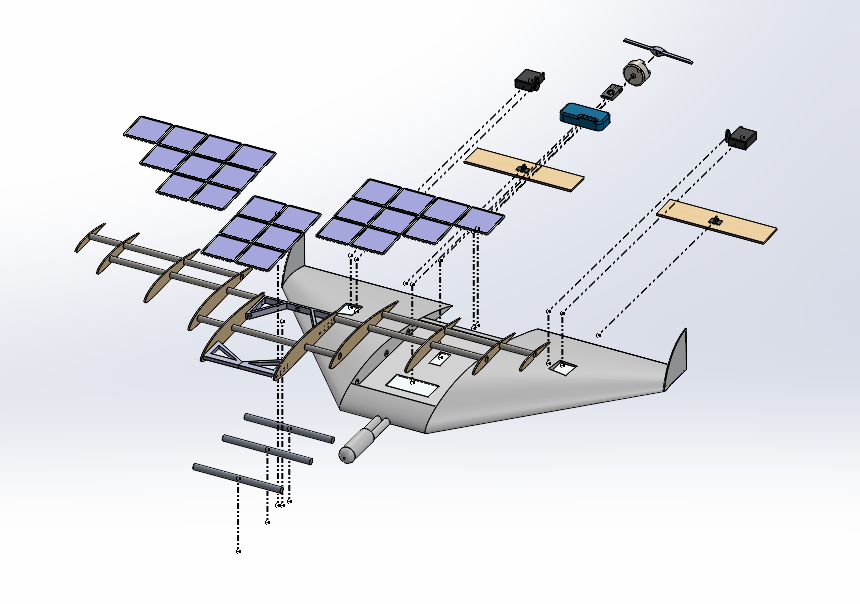 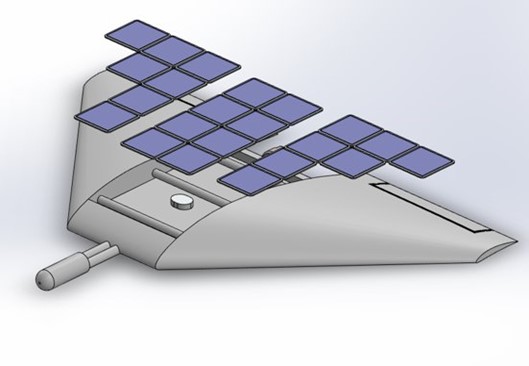 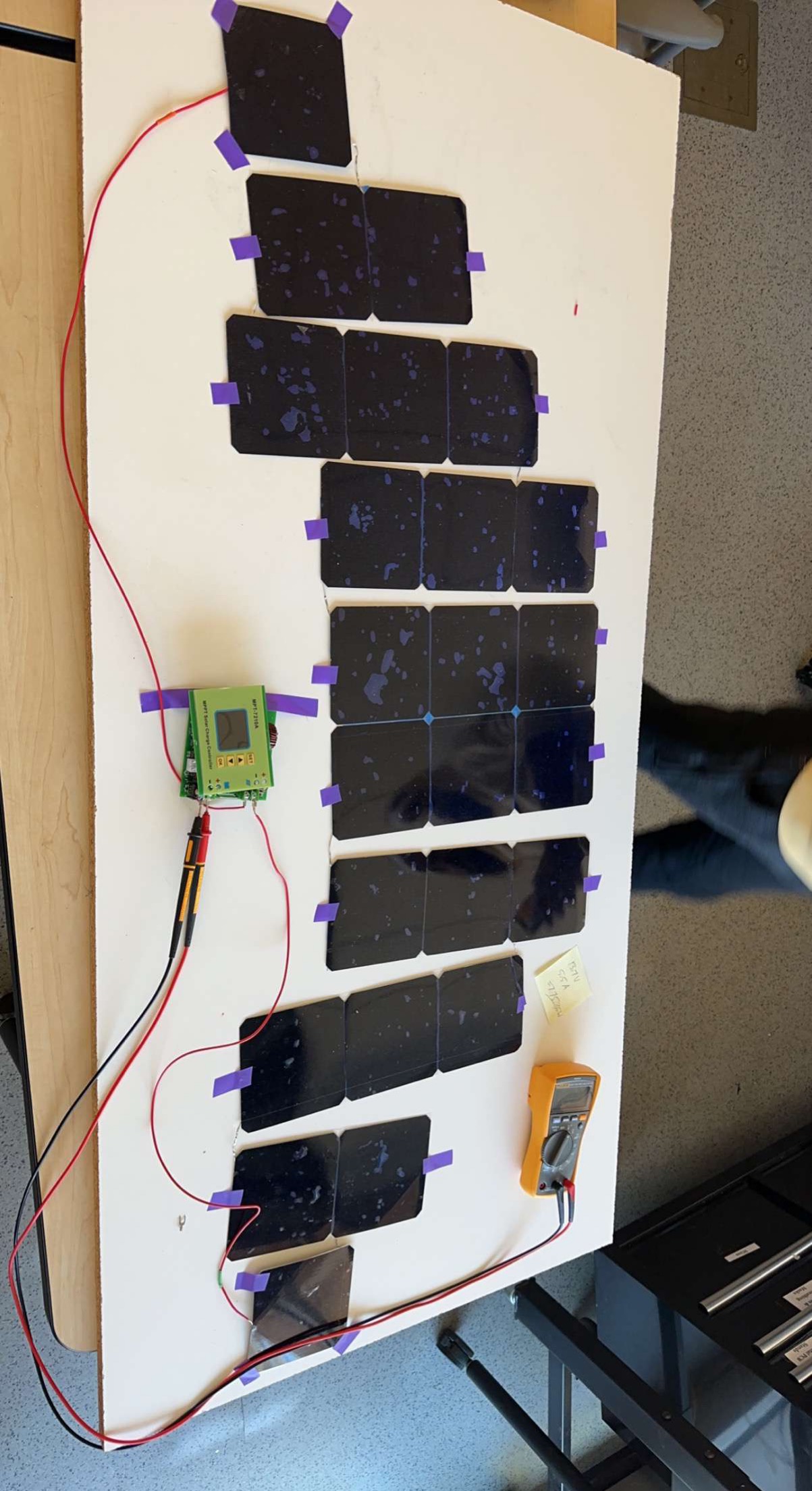 Iteration 2: Foam Build (7.5lb.)
Deep Camber for low speeds
Large Coefficient of Lift: 1.2
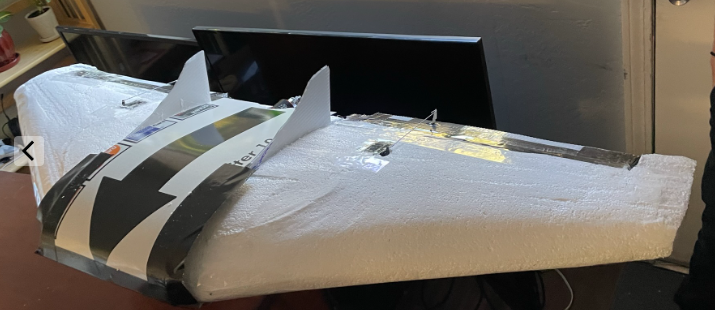 Repairable
Rigid Airfoil
Weak Chassis
Flight Control: Ailerons
Iteration 4: Carbon Fiber Frame (5.07 lb.)
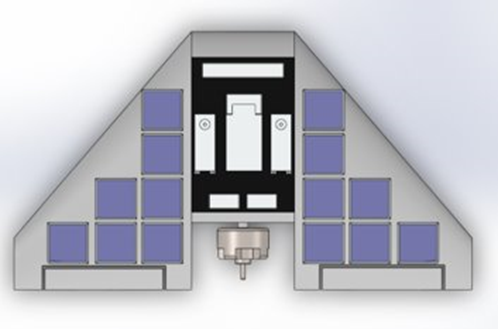 Light Weight
Repairable
Durable
Large Surface Area
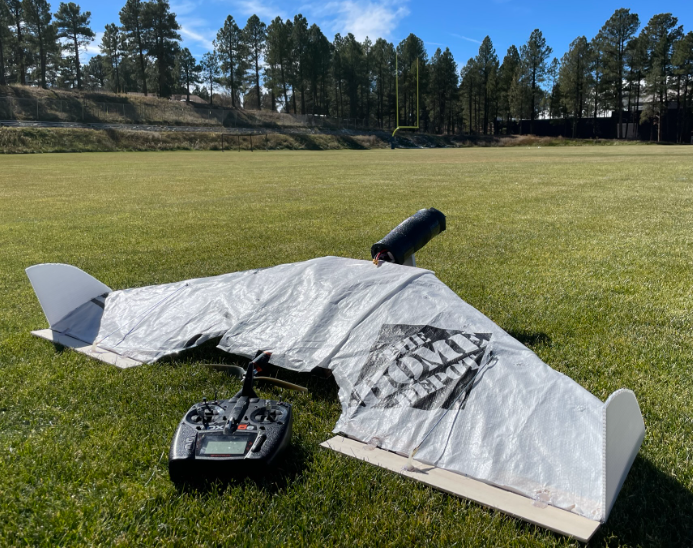 Iteration 3: Transparent Wrap (9.7lb.)
Electronic Systems
Precise manufacturing
Rigid Wrap
Heavy Frame
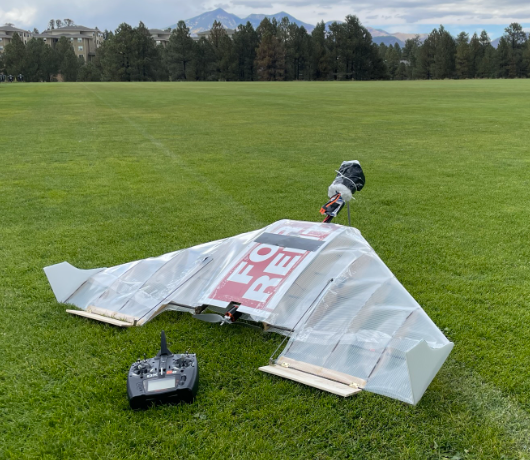 Photovoltaic System:
24 solar panels (series)
Total Array Voltage (VOC): 13.7 V
Total Array Amperage (ISC): 5 AMPS
Max Power Output: 50 Watts
MPPT Charge Controller Voltage Output: 23 Volts
MPPT Charge Controller Amperage: 3.3 AMPS
Flight Duration with solar panels: 9 minutes 27 seconds
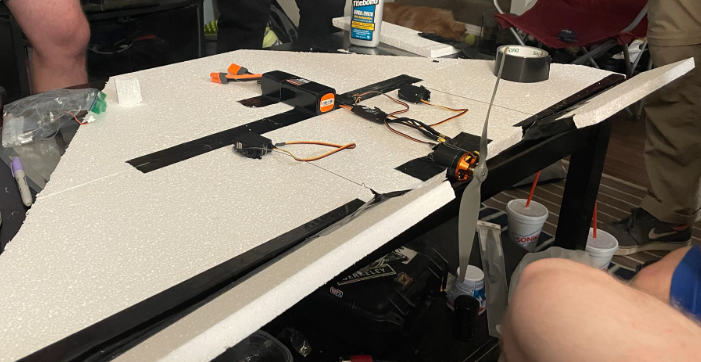 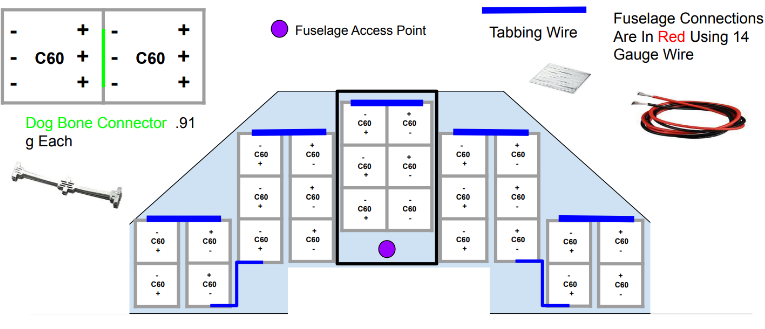 PROJECT CONSTRAINTS
Fewer Control Systems (K.I.S.S)
Less Channels
FABRICATION
Team Goal:
Servo (x2): HS-430BH Standard Analog HV Deluxe Servo
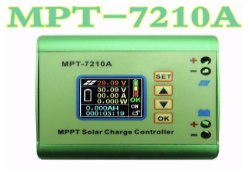 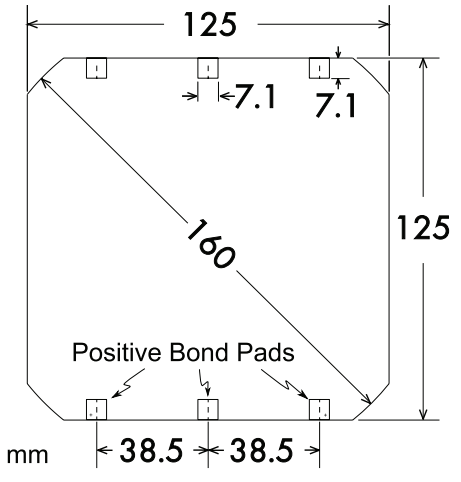 Motor: Avian4260-480Kv Outrunner Brushless
The goal of this project is to design and manufacture a Solar Powered Unmanned Aerial Vehicle (UAV) that can fly 1.5X its battery powered duration
Battery: 22.2V 3200mAh 6S 50C Smart G2 LiPo Battery: IC5
Foam Build
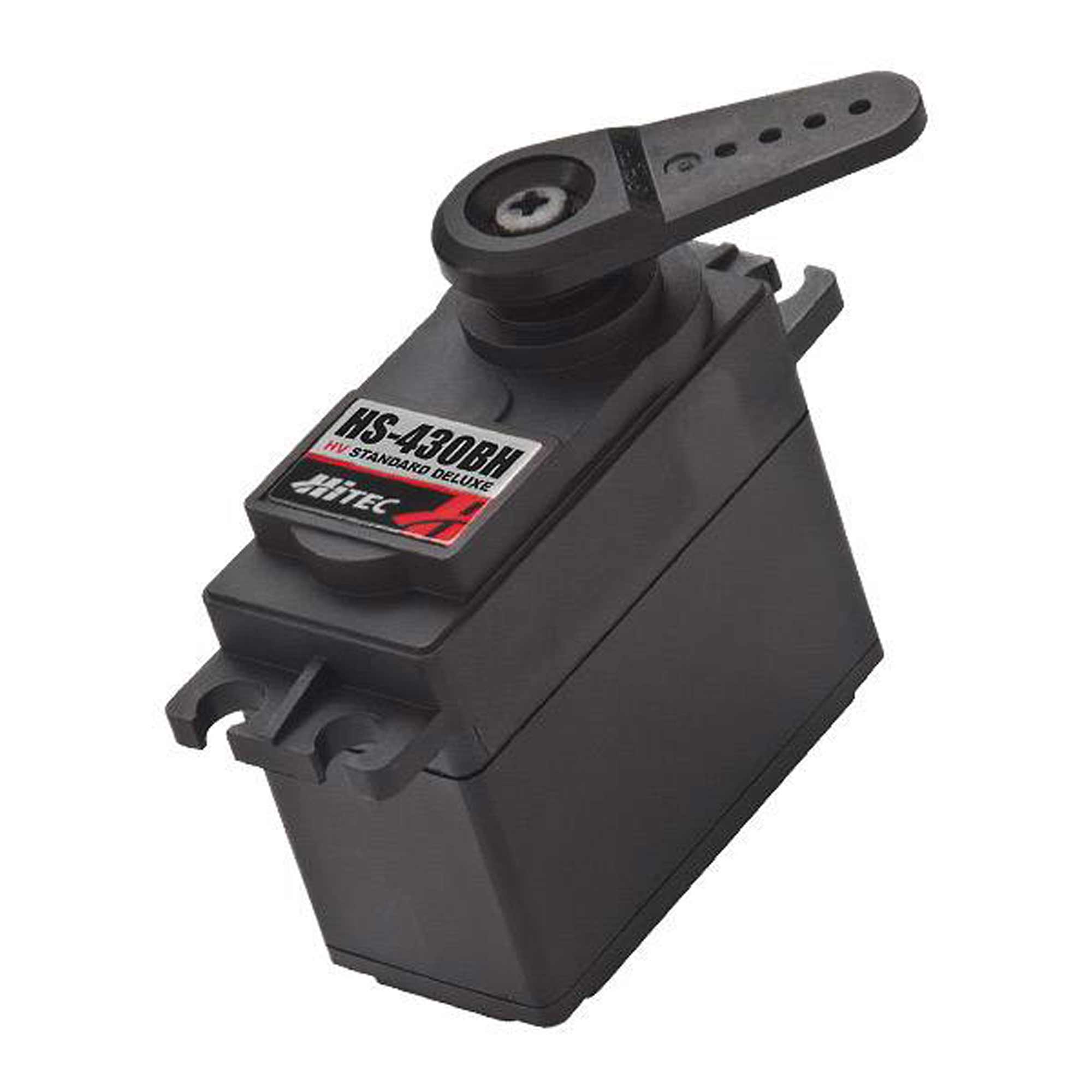 ESC: Avian 45 Amp Brushless Smart ESC, 3S-6S
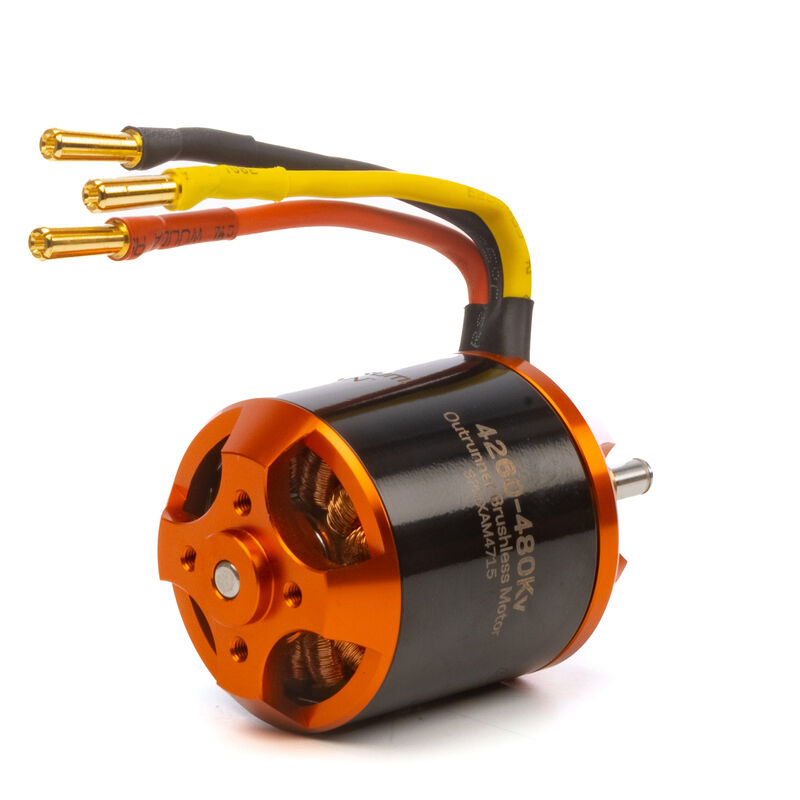 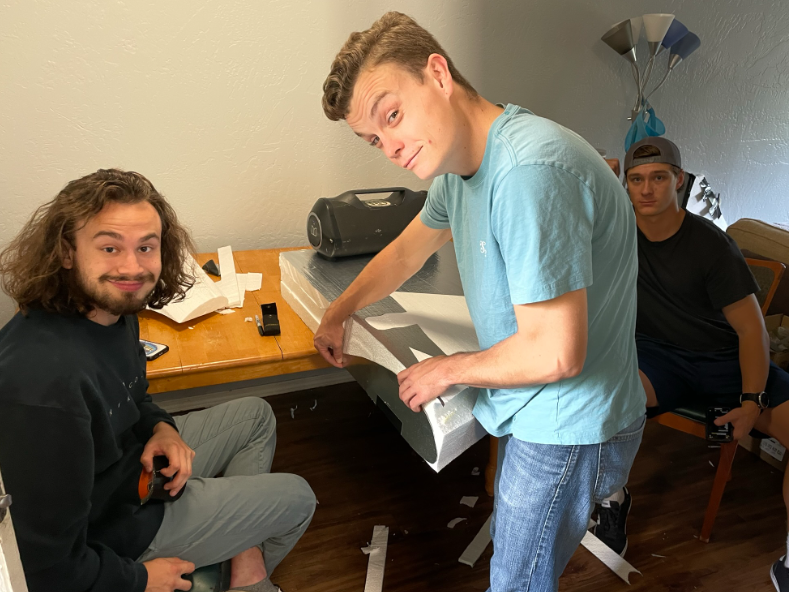 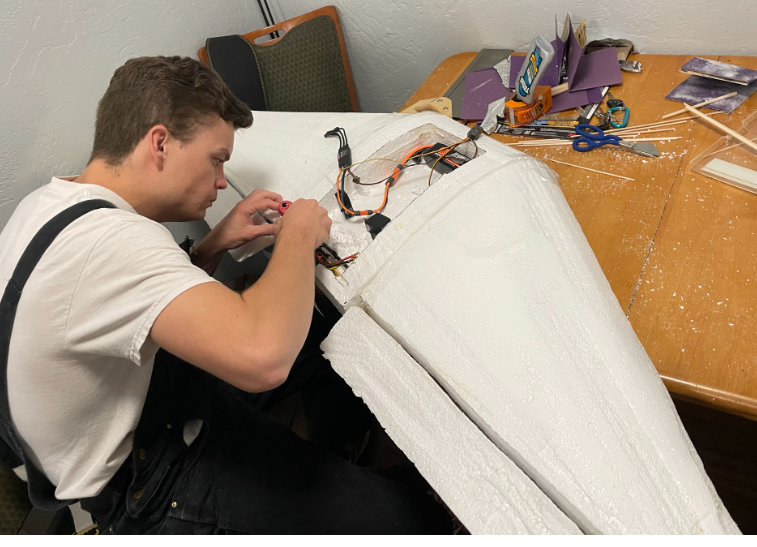 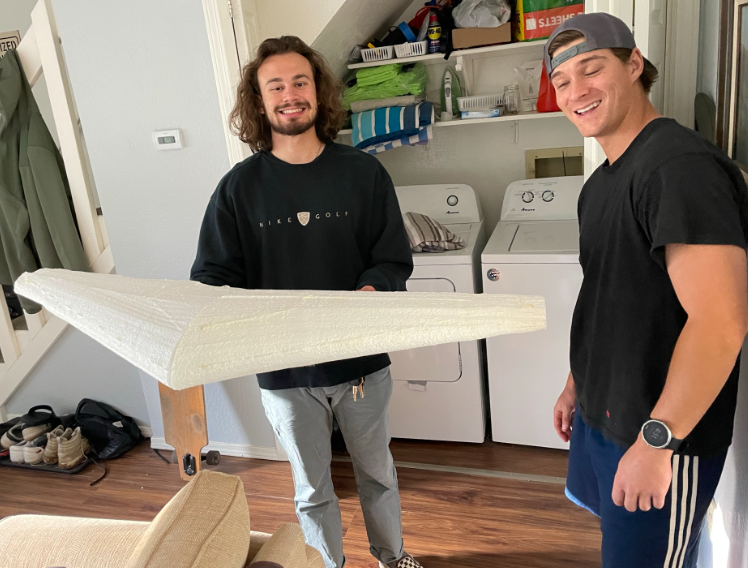 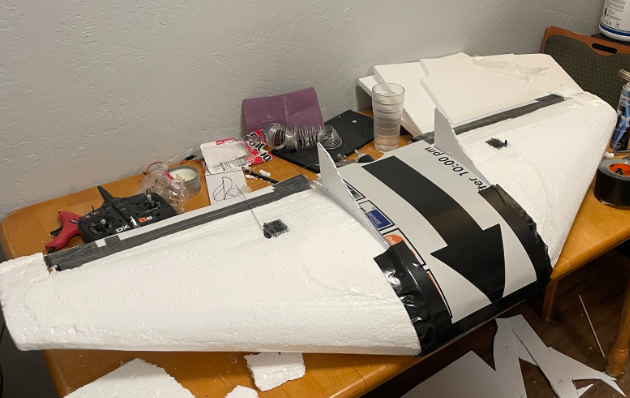 Receiver: AR410 Receiver
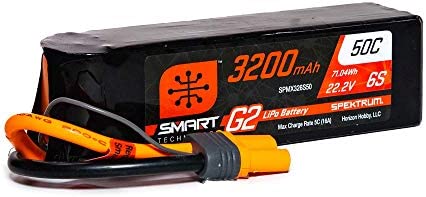 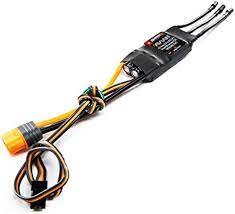 Customer Requirements
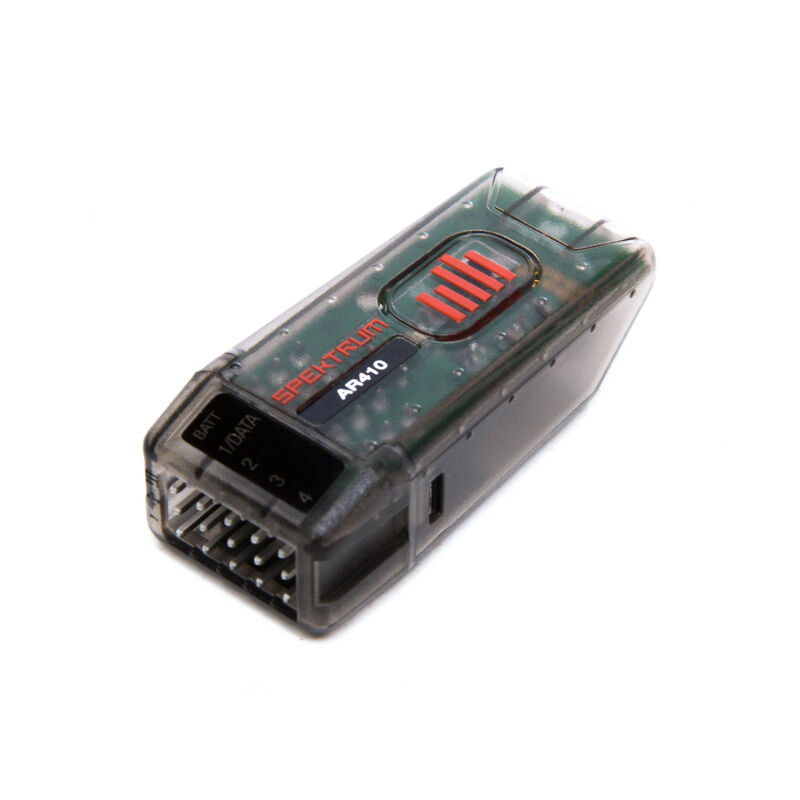 Requirement Relationships
PROJECT CONCLUSIONS
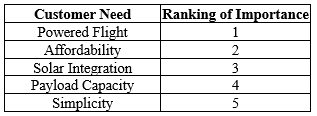 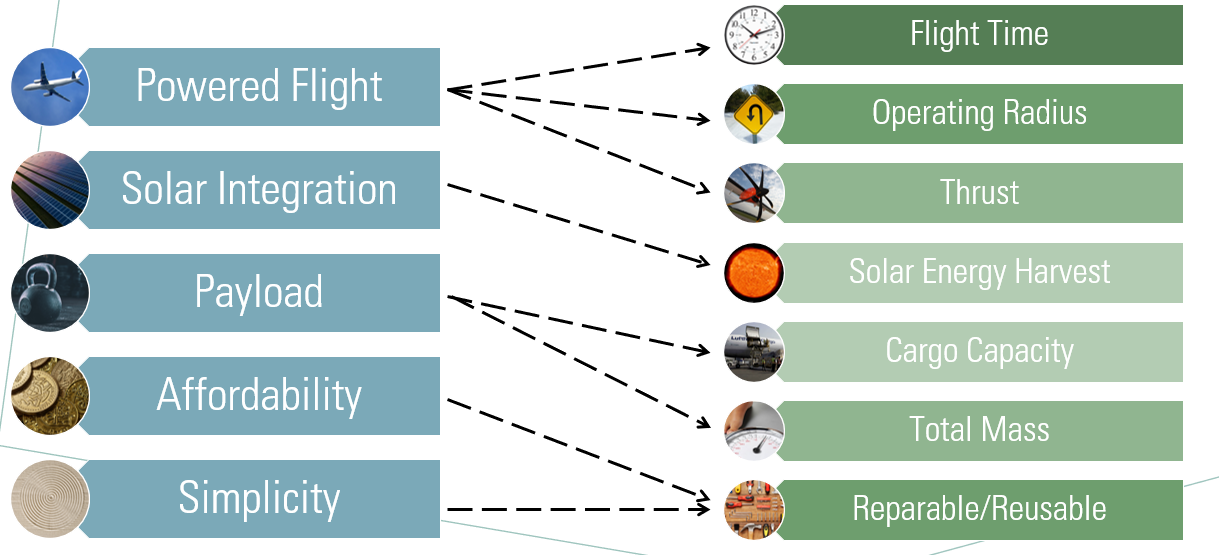 TESTING
Transparent Wrap
After spending half a year working to research/design aircrafts and photovoltaic arrays. Then the other half of the year working to build the final product. The team is confident that our design is successful at completing the customer requirements of flying one and half times with solar integration. All requirements established by the testing procedure have been satisfied and additional testing has led the team to conclude that the designed solar aircraft has the ability of indefinite flight if scaled correctly. Possible future work on the aircraft includes further optimizing the solar efficiency to increase maximum power output and reducing the overall weight of the aircraft. Our team believes this is only the beginning for renewable energy integration with established sectors, such as aerospace. We are excited for the future and the technology it holds.
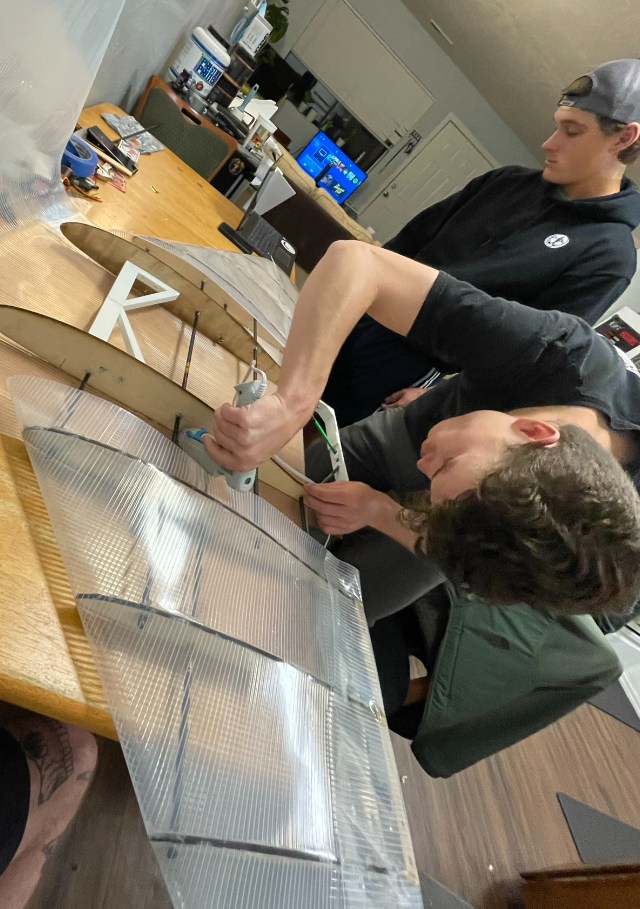 Engineering Requirements
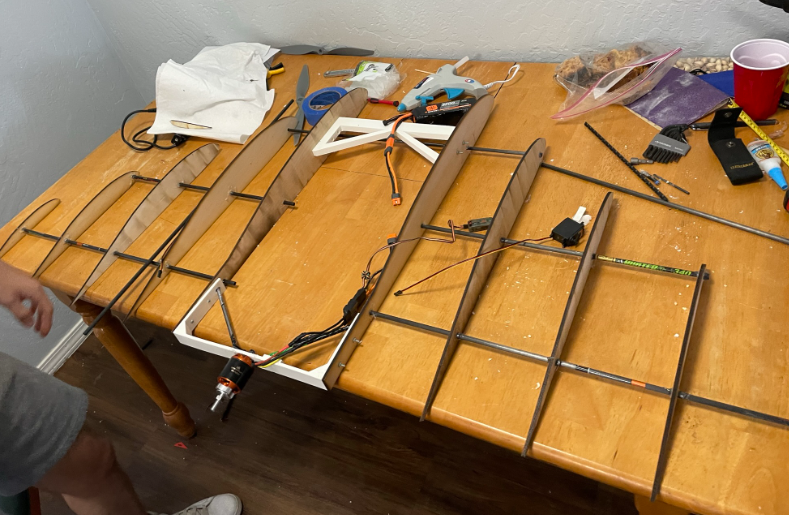 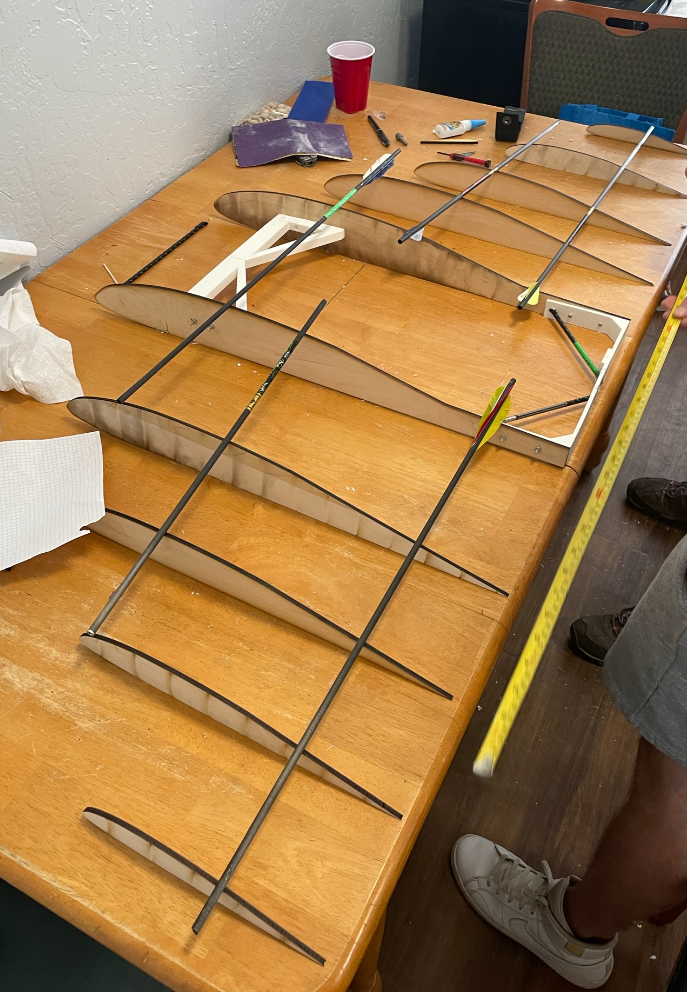 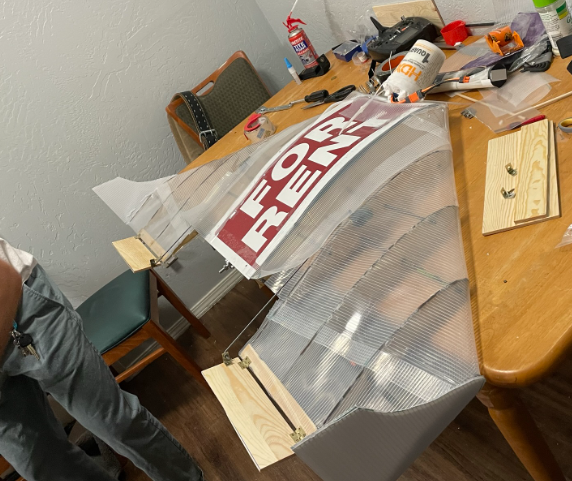 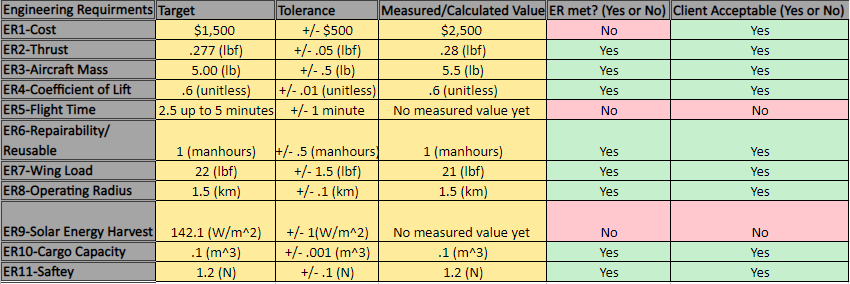 The four tests that we focused on were dynamic/thrust, solar panel efficiency, flight duration, and wing load testing. The group focused on testing these components as they are the most important for a successful flight
Carbon Fiber Frame
DESIGN PROCESS
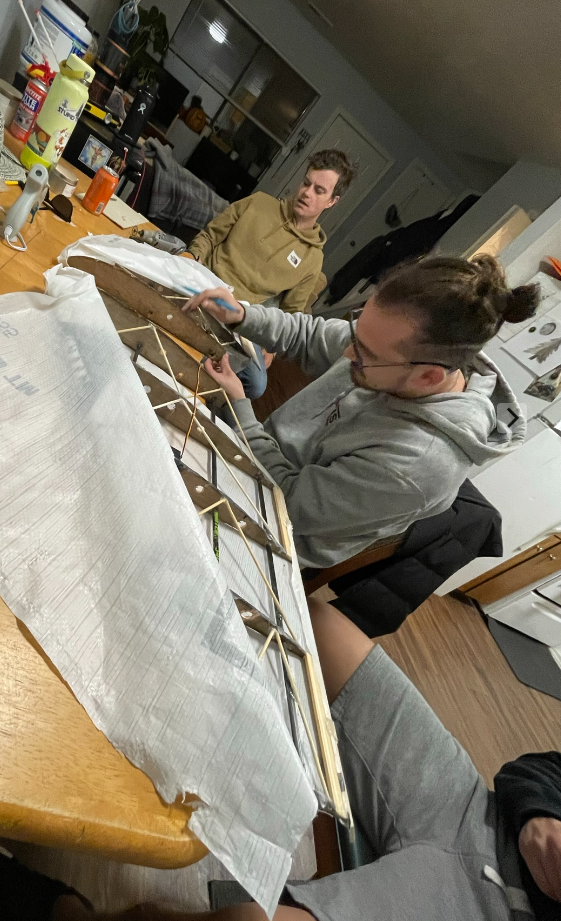 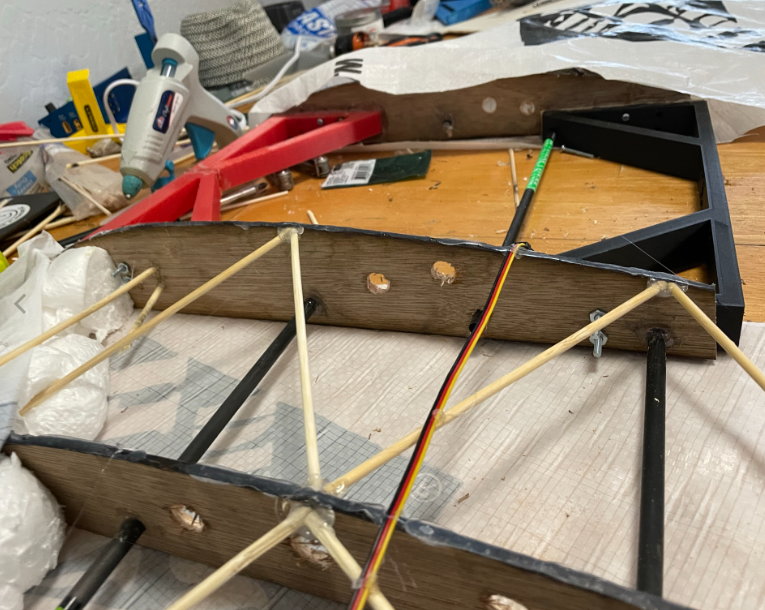 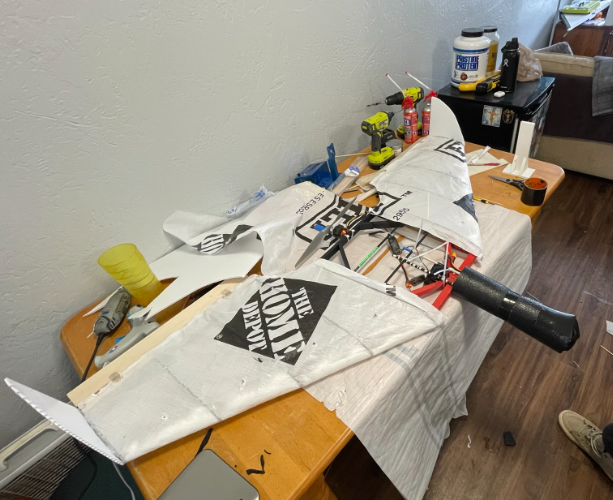 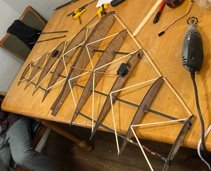 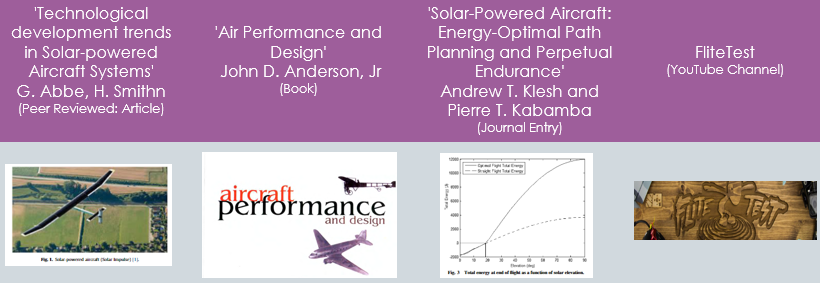 REFERENCES
BENCHMARKING
Total Manufacturing Time for all iterations and solar: 450 manhours
1] “Flite test: RC Planes, Quadcopters, Videos, articles & more,” Flite Test | RC Planes, Quadcopters, Videos, Articles & More, 2022. [Online]. Available: https://www.flitetest.com/. [Accessed: 04-Mar-2022].   
[2] Recreational Flyers & Modeler Community-based organizations, 05-Jan-2022. [Online]. Available: https://www.faa.gov/uas/recreational_fliers/. [Accessed: 08-Apr-2022].  
[3] Klesh, A. T., & Kabamba, P. T. (2009). Solar-powered aircraft: Energy-optimal path planning and perpetual endurance. Journal of Guidance, Control, and Dynamics, 32(4), 1320–1329.
[4] An investigation of goertler vortices on slotted, natural-laminar-flow airfoils. (2021). https://doi.org/10.2514/6.2021-2588.vid 
 [5] Solis fur. [Online]. Available: https://www.ceias.nau.edu/capstone/projects/ME/2018/18F22_SolarPlane/. [Accessed: 04-Mar-2022].
[6] “ECFR :: 14 CFR Part 107 -- small unmanned aircraft systems.” [Online]. Available: https://www.ecfr.gov/current/title-14/chapter-I/subchapter-F/part-107. [Accessed: 09-Apr-2022].
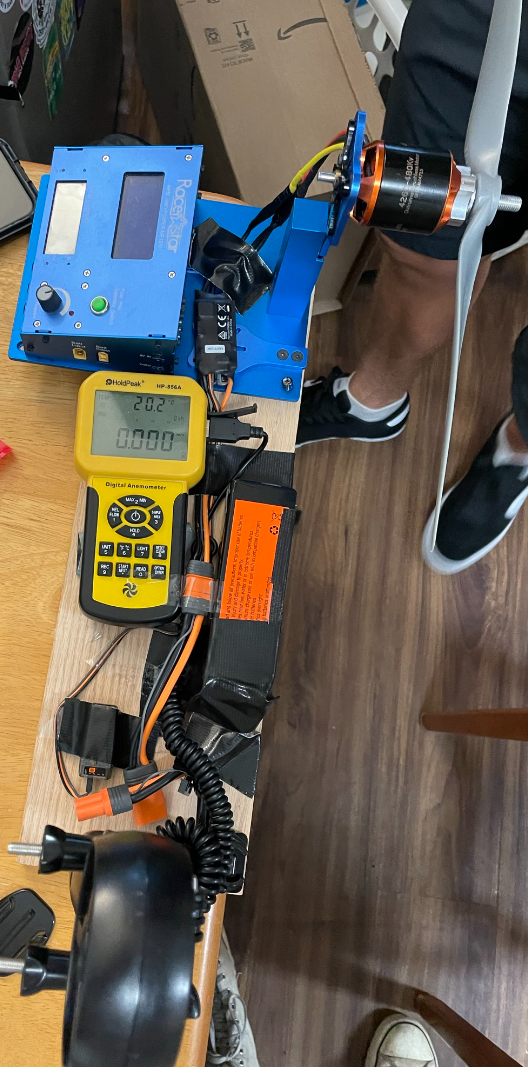 SOLAR POWER
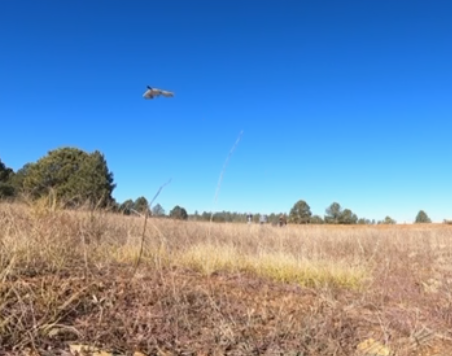 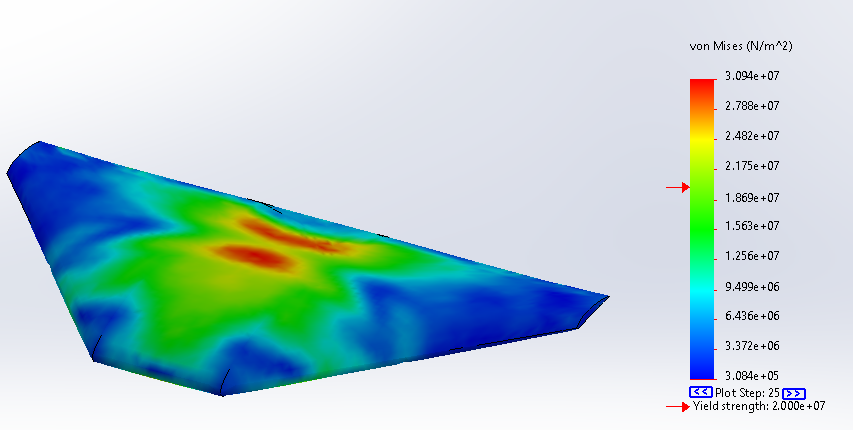 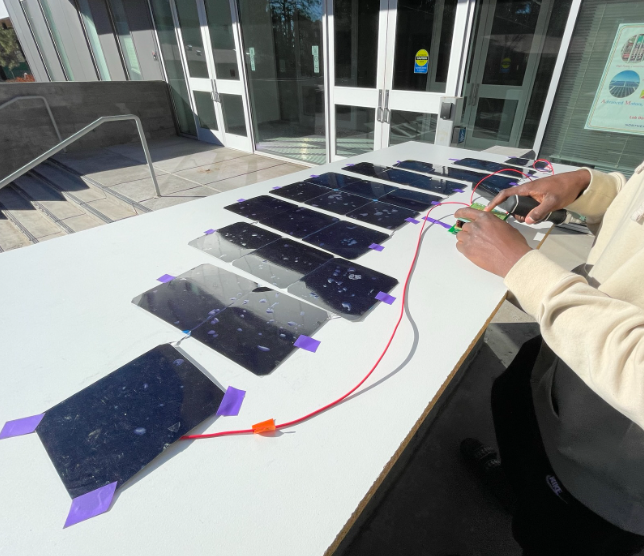 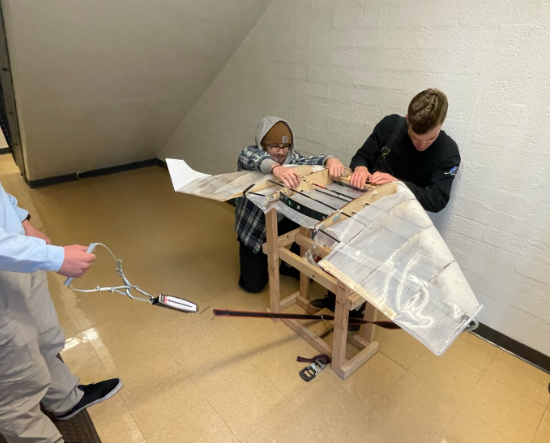 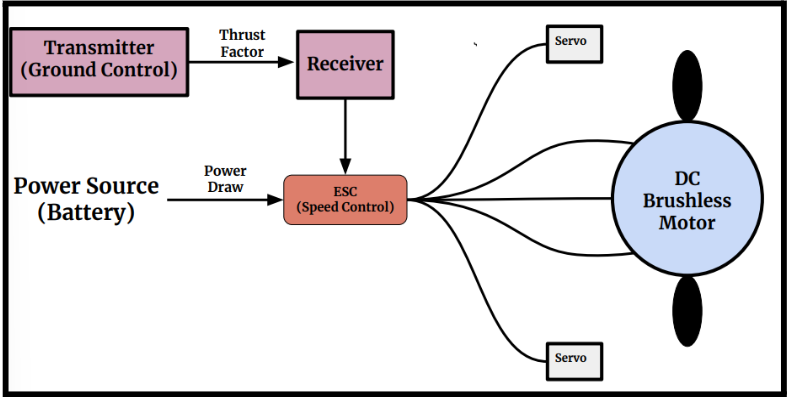 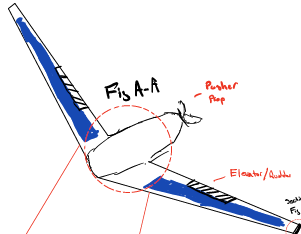 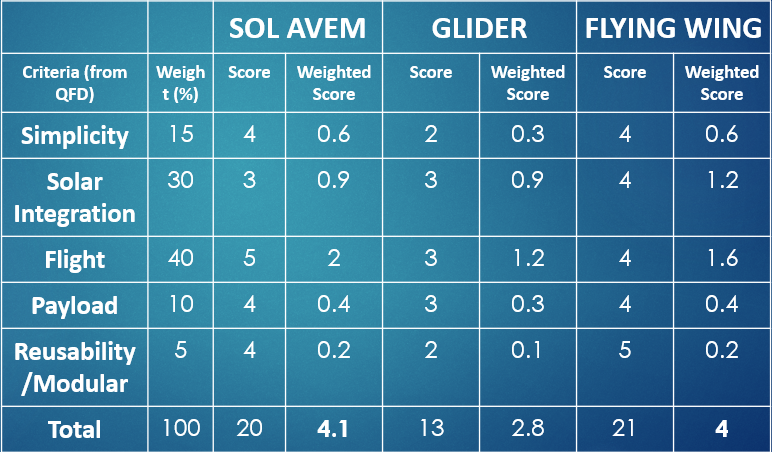 Solar harvesting provided to the 22.2V 6S 3200 mAh battery to trickle charge it during flight
There are 24 C60 monocrystalline solar cells integrated onto the top of the wings and fuselage of the plane
VOC = 13.7V : ISC = 5 AMPS
MPPT Charge controller used to boost up the nominal voltage of the panels from 13V to  24V in order to recharge the battery
Special soldering techniques were used to limit resistance
These cells add up in voltage in order to produce 75 Watts of power
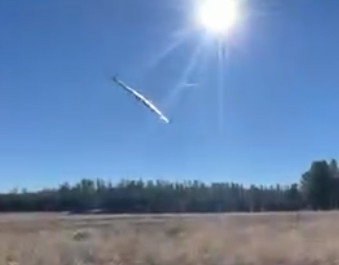 CONCEPT GENERATION
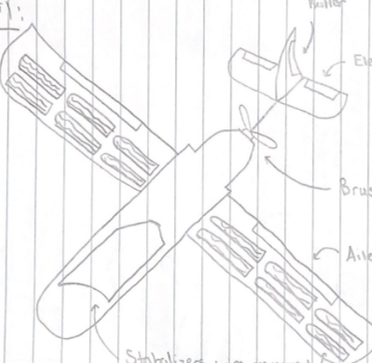 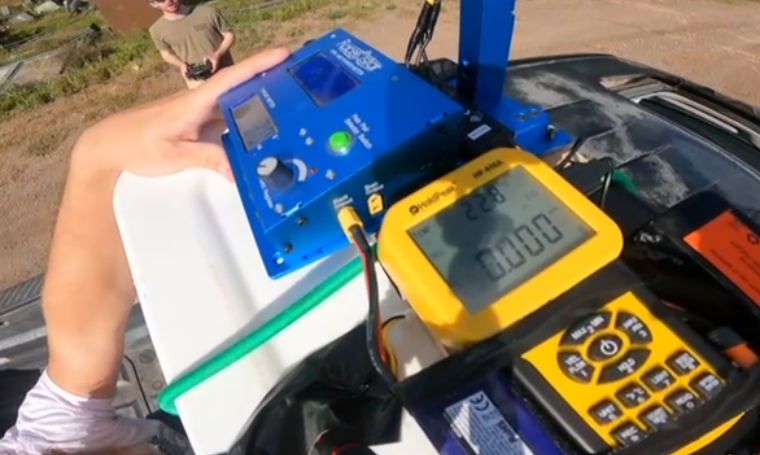 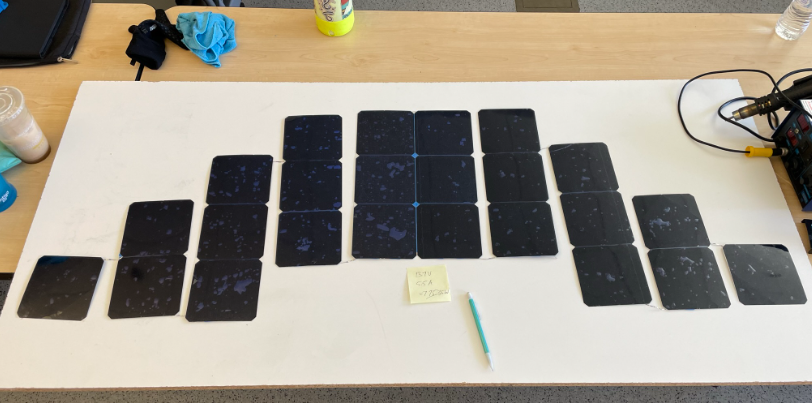 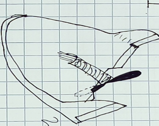 CHECK OUT OUR WEBSITE!
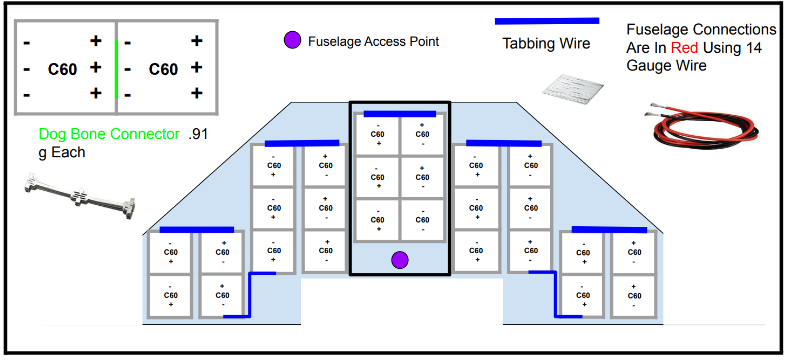 ACKNOWLEDGEMENTS
Results
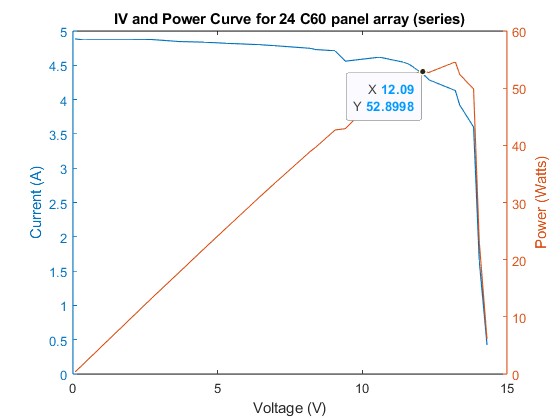 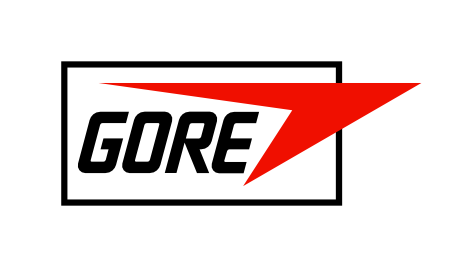 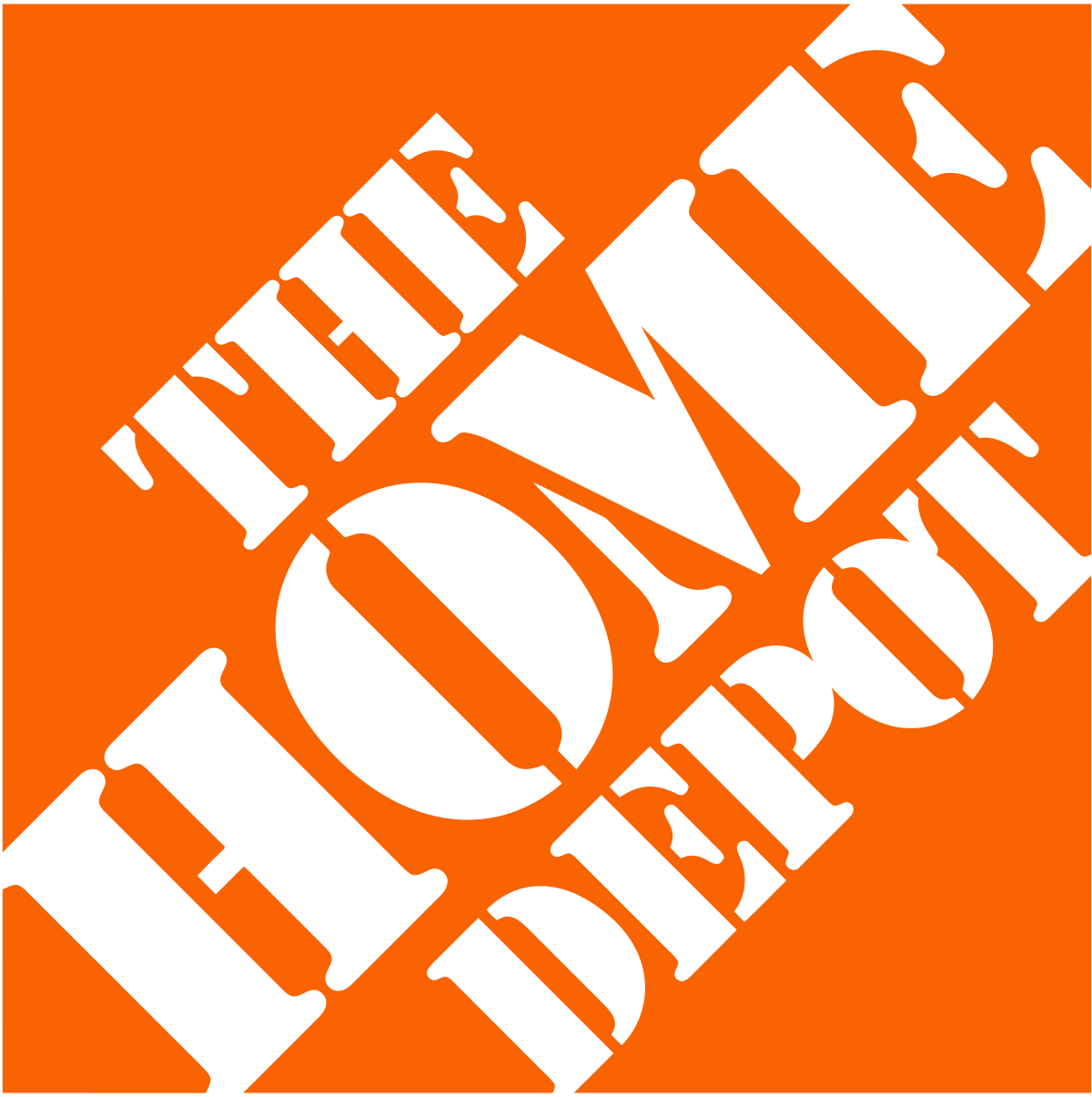 Weight Estimation
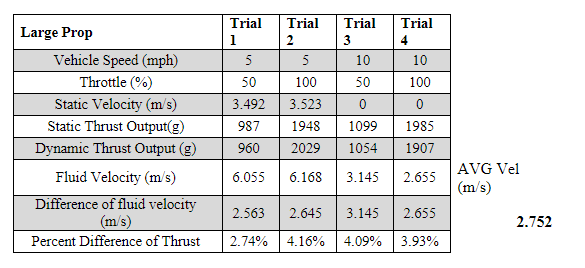 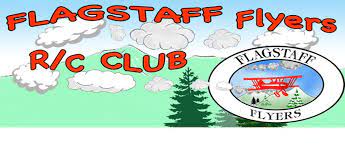 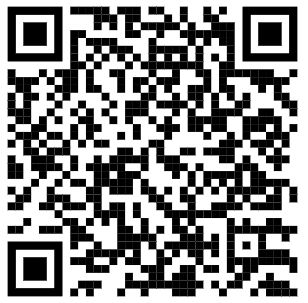 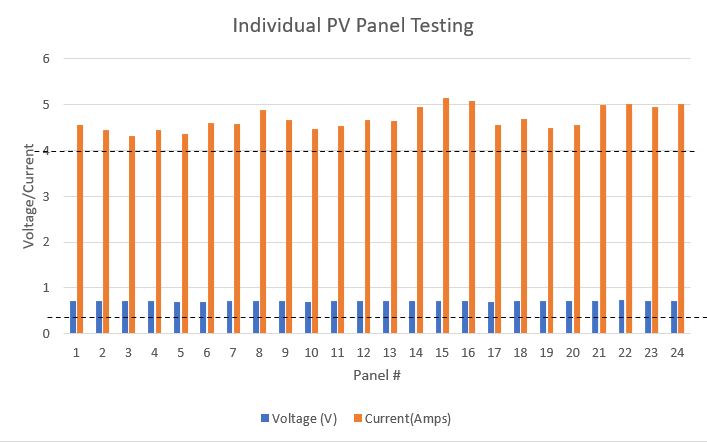 DESIGN ANALYSIS
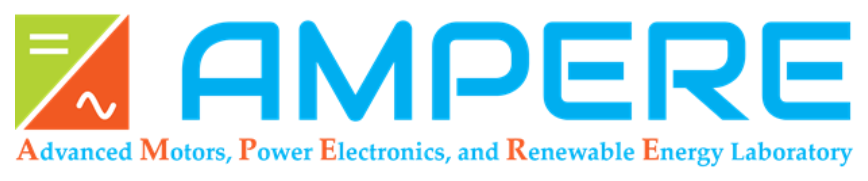 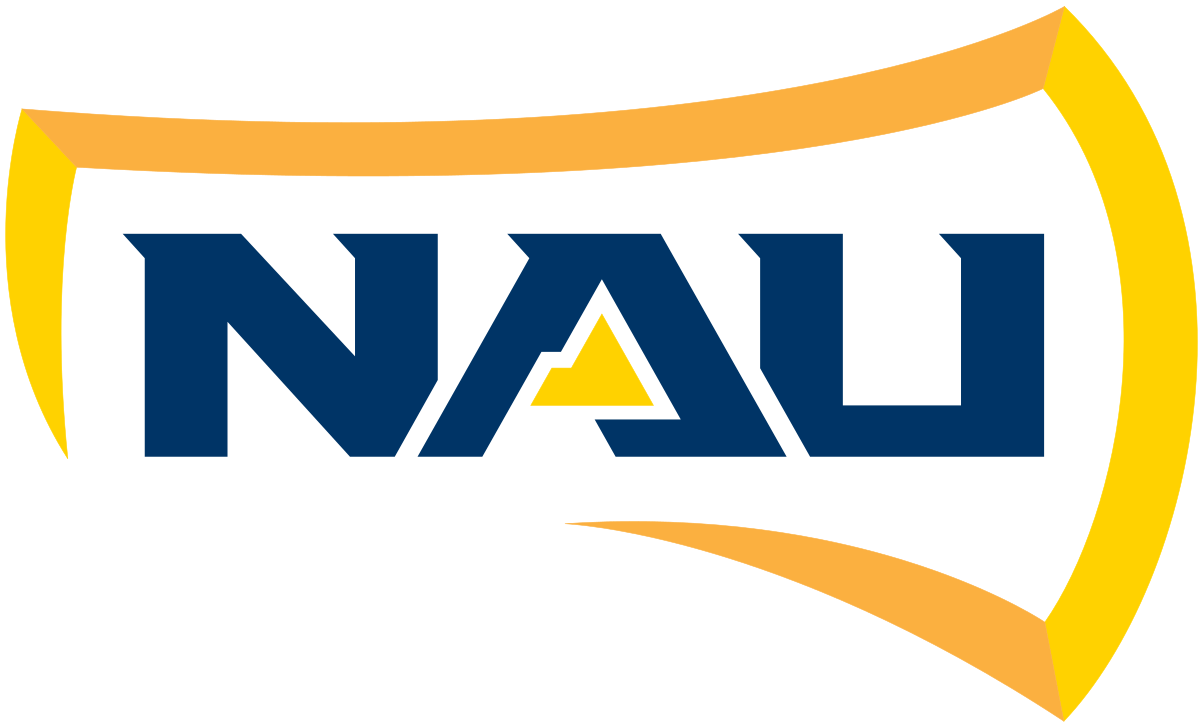 Thrust-To-Weight
Velocity
Weight < 2800g (6.17 lb.)  for Thrust to Weight > 0.7
Each winged trussed structure can withstand 32 LBS  of load
MPPT at 12 Volts @ Ideal Conditions